Malarial parasites of man
Dr. Bindhusaran M.D. (Hom.)
Assistant Professor
Dept. of Pathology & Microbiology
MALARIAL PARASITES OF MAN
(Plasmodium vivax, 
Plasmodium falciparum, 
Plasmodium malariae, 
Plasmodium ovale)
Geographical Distribution
The tropical zone is the endemic home of all malarial parasites. 
P. malariae is a parasite of subtropical zone, 
P. vivax is the prevailing species of the temperate zone
Habitat
parenchyma cells of the liver

red blood corpuscles
Life Cycle
two different hosts. 
1. IN MAN: The parasite residing inside the liver cell and the red blood corpuscle reproduces by asexual method (schizogony). man represents the intermediate host 
2. IN FEMALE ANOPHELINE MOSQUITO: 
Fusion of male and female gamate
sexual method of reproduction, 
mosquito represents the definitive host of the malarial parasite
Human cycle
Human cycle starts with the introduction of sprozoites by the bite of an infected anopheline mosquito. 
(i) PRE-ERYTHROCYTIC or PRIMARY EXO-ERYTHROCYTIC SCHIZOGONY
Sporozoite does not directly enter into a red blood corpuscle
consists of only one generation of pre-erythrocytic schizont
occurs inside the parenchyma cells of the liver
The liberated merozoites are called cryptozoites.
The smaller ones (micromerozoites) enter the circulation 
larger ones (macromerozoites) re-enter the liver cells. 
(Schizogony-asexual reproduction by multiple fission)
During the pre-erythrocytic schizogony, the parasites are not found in the peripheral blood
(ii) ERYTHROCYTIC SCHIZOGONY
During this phase, the parasite resides inside the red blood corpuscle and passes through the stages of trophozoite, schizont and merozoite
Each cycle of erythrocytic schizogony lasts 
48 to 72 hours; in P. vivax, P. ovale and 
P. falciparum it is 48 hours, 
P. malariae it is 72 hours
The parasitic multiplication during the erythrocytic phase is responsible for bringing on a clinical attack of malaria (overt malaria). 
The schizogony cycle may be continued for a considerable period, but in course of time the infection tends to die out either due to exhaustion of asexual reproductive capacity or to the spontaneous destruction of the parasites.
iii) GAMETOGONY.
After the parasites have undergone erythrocytic schizogony for a certain period (which varies with the different species), some of the merozoites, instead of developing into trophozoites and schizonts becomes gametocytes
These are called gametocytes and develop in the RBC of the capillaries  OF INTERNAL ORGANS
Only the mature gametocytes are found in the peripheral blood. The maturation is completed in about 96 hours (4 days)
MOSQUITO CYCLE (SEXUAL CYCLE 0F MALARIAL PARASITE)
A female Anopheles during its blood-meal from an infected person, ingests both the sexual and asexual forms of parasite but it is only the mature sexual forms which are capable of development
The first phase of development occurs inside the mid-gut (“stomach”) of the mosquito. From one microgametocyte, 4 to 8 thread-like filamentous structures, microgametes are developed
One of the male gametes attaches to the periphery of the female gamete
Fusion between the male and female pronuclei and the resulting body is called a zygote. 
This form is developed in 20 minutes to 2 hours after the mosquito’s blood-meal. 
In the next 24 hours, the zygote lengthens and matures into an ookinate
Ookinate penetrate the stomach membrane 
finally rests against the external border of the cell and basement membrane, where it develops into an oocyst
The oocyst a Spherical mass contain sporozoites
Sporozoites liberated into surrounding
Migrate to salivary gland
Injected to human
Clinical features of malaria
Intermittent fever( febrile paroxysm)
Splenomegaly
Anaemia
Febrile paroxysm
3 stages
Cold stage : 20 minutes to 1 hour
Hot stage : 1 – 4 hours
Sweat stage : 2 to 3 hours
Types of fever
48 hours cycle – tertian fever
72 hours – quartan fever
Anaemia
Microcytic or normocytic hypochromic
Relapse in malaria
Persistance of blood infection- recrudescence
Persistance of hypnozoite -
PERNICIOUS MALARIA
Definition. The term “pernicious malaria” is referred to a series of phenomena occurring during the course of an infection of P. falciparum which
Pathogenesis. 
The serious complications that may develop in “pernicious malaria” (acute falciparum malaria) are the result of capillary blockage consequent upon decreased effective circulating blood volume.
Pernicious malaria
This is due to peculiar biological features of P. falciparum, such as 
(i) recession of asexual parasites from the peripheral circulation to the capillary blood vessels of the internal organs for later stages of schizogony,
 and (ii) stickiness of infected erythrocytes (coated with fibrin) in relation to vascular endothelium, helping agglutination of erythrocytes and causing occlusion of capillary blood vessels.
Pernicious malaria
Types :
Cerebral malaria- hyperpyrexia, coma, paralysis
Algid malaria- cold clammy skin due to vascular collapse leading to peripheral vascular failure
Septicemic malaria- high continued temperature,
Pathology of malaria
At the end of erythrocytic schizogony Plasmodium infected RBC ruptures and releases the following substances
Merozoites 
Malarial pigment- hematin
Malarial toxin
Unused parts of cytoplasm of RBC
Pathology of malaria
Pigmentation of various organ, giving slate gray to black color, malarial pigment found inside RE cells
Hyperplasia of reticulo endothelial system
Parasitised erythrocytes filling lumina of capillaries of internal organ
Congestion and dialatation of sinusoidal vessels
Degeneration of parenchyma due to hypoxia from capillary blockage
Immuno suppression
Pathological changes in spleen
Red pulp of the spleen removes parasites and pigments from blood
MACROSCOPIC: 
Moderately enlarged
Color slate gray to black
Capsule is thin
Consistency is firm
Cut surface is homogenous black
Spleen
Microscopic:
Congestion of splenic sinusoids
Pigment is found in macrophage of red pulp
Nummber of macrophages are increased
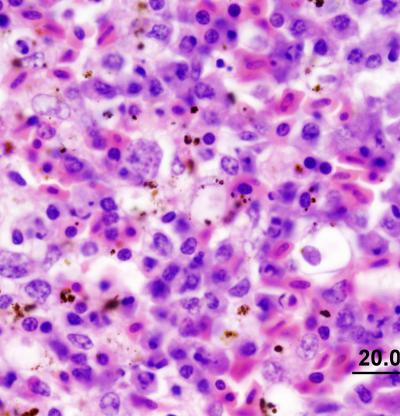 Liver
MACROSCOPIC:
Enlarged , color gray to black,
Cut surface shows dilated lobular veins
Microscopically
Central vein and sinusoidal capillaries are dilated and filled with RBC
Kupfer cells are increased in number
Parenchymal cells of liver shows fatty change
Lab diagnosis of malaria
Malaria diagnosis involves identifying malaria parasites or antigens/products in patient blood.
Microscopic Examination Of Stained Blood Films Using Giemsa, 
Thick Blood Films (For Screening The Presenting Malaria Parasite), 
And thin blood films (for species’ confirmation) remains the gold standard for laboratory diagnosis 
Rapid diagnostic tests (RDTs)
RDTs are all based ondetection of  malaria antigen in blood flowing along a membrane containing specific anti-malaria antibodies;
Other methods
 henry’s melanin flocculation test- high serum globulin found
Complement fixation test
Passive hemaglutination test
Immuno flourescnt test
MOLECULAR DIAGNOSTIC METHODS
PCR technique
PCR-based techniques are a recent development in the molecular diagnosis of malaria, and have proven to be one of the most specific and sensitive diagnostic methods, particularly for malaria cases with low parasitemia or mixed infection
Peripheral blood film
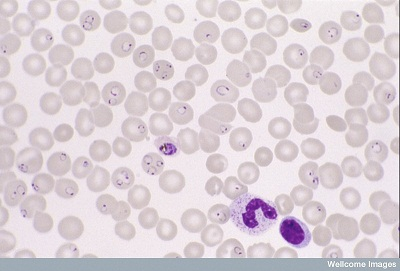 BLACKWATER FEVER
Definition. 
It is a manifestation of falciparum malaria occurring in previously infected subjects and is characterised by sudden intravascular haemolysis followed by fever and haemoglobinuria.
Etiology
It is associated with infection by Plasmodium falciparum, amongst the non-immune individuals who have resided in malarious countries for 6 months to 1 year and have had inadequate doses of quinine for both suppressive prophylaxis and treatment of repeated clinical attacks
Other factors are: cold, exposure to the sun, fatigue, trauma, pregnancy, parturition
Pathogenesis
Intravascular haemolysis.
MECHANISM OF HAEMOLYSIS
Infection with P.falciparum stimulate R.E system to form some specific  antibodies of the nature of haemolysin and lecitholysin.
Thus, in repeated malarial attacks a hypersensitised state (pre-blackwater fever state) is produced
which when stimulated by any factor, such as heavy P falcrparum infection ,administration of quinine and other precipitating factors leads to an explosive output of haemolysin resulting in blackwater fever
EFFECT of INTRAVASCULAR HAEMOLYSIS
The excess of haemoglobin liberated in the circulating blood is either catabolised into methaemalbumin, 
or converted into bilirubin and haemosiderin, 
or excreted through the kidneys
(i) Methaemalbuminaemia
Oxyhaemoglobin in blood is broken down into globin and haematin 
Haematin combines with serum albumin forming methaemalbumin which is not excreted in the urine but retained in the plasma causing methaemalbuminaemia.
(ii) Hyperbilirubinaemia
The bilirubin formed by RE. System is far in excess of what the liver can excrete and is thereby retained in the plasma, causing hyperbilirubinaemia. 
(iii) Haemoglobinuria: An excess of haemoglobin remains in the circulating blood and it is excreted through the kidneys causing haemoglobinuria
Pathology.
The kidneys are large and dark in colour due to congestion and pigmentation) and microscopically- degenerative changes are noticeable in the DCT which are blocked with (haemoglobin casts). Parasitised erythrocytes may or may not be detected inside the renal capillaries.
The liver is enlarged and soft and is stained intensely yellow (due to haemosiderin); necrotic changes in the parenchyma cells are most marked in the central zone of the liver lobule. 
The gall bladder is filled with dark green Viscid bile.
The spleen is enlarged and coloured black due to the malarial pigment.
Clinical Features.
The attack begins with fever and rigor, followed by aching pains in the loins, haemoglobinuria. Icterus, bilious vomiting, circulatory collapse and acute renal failure.
LAB FINDINGS
Cytology (Blood Picture). R.B.C. count is l to 2 millions per mm3 (normocytic anaemia) and haemoglobin percentage drops down to 10. 
WBC count shows neutrophilic leucocytosis of a moderate degree.
Blood urea is increased and blood cholesterol is diminished Plasma haptoglobin is very much lowered.
URINARY CHANGES.
The colour of the urine varies from red to dark brown (portwine) and is acid in reaction. When allowed to settle, there is a heavy brown amorphous deposit at the bottom. 
Albumin is excreted in large amounts; urobilin test shows a marked reaction. 
Microscopical examination shows haemoglobin casts and haematin crystals but no red blood cells.